Oficina de Control Interno

Comité Institucional Coordinador de Control Interno
Diciembre de 2023
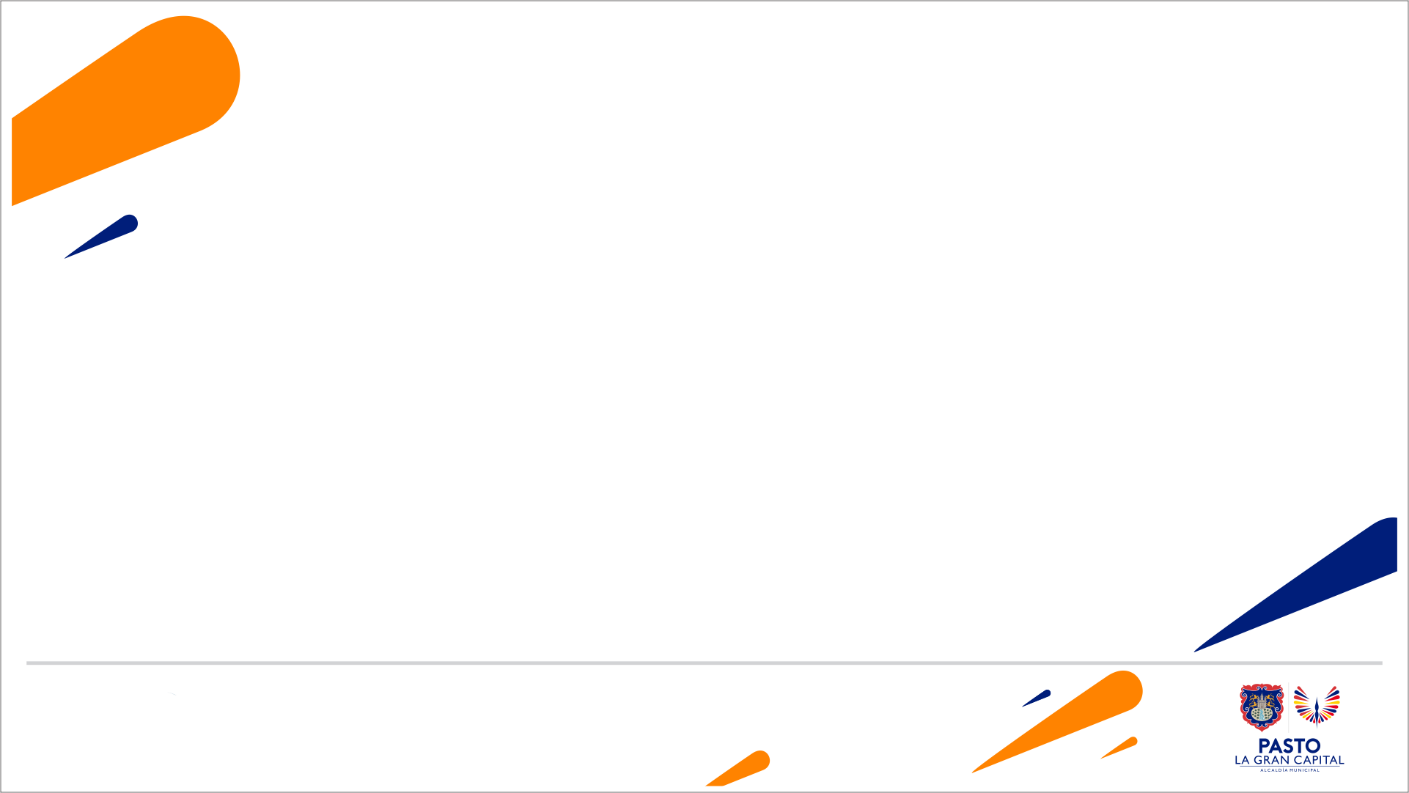 Orden del Día

1. Llamado a lista y verificación del quorum
2. Lectura y aprobación del orden del día 
3. Aprobación Acta No 004 del 4 de octubre 2023 
4. Seguimiento a compromisos acta No 004 - CICCI.
5. Balance Programa Anual de Auditoria vigencia 2022 - 2023
6. Informe de Auditorías externas y seguimientos 
7. Informe de seguimiento a riesgos (enero – noviembre 2023)
8. Evaluación de gestión por dependencias 
9. Ejecución presupuestal a 30 de noviembre 2023
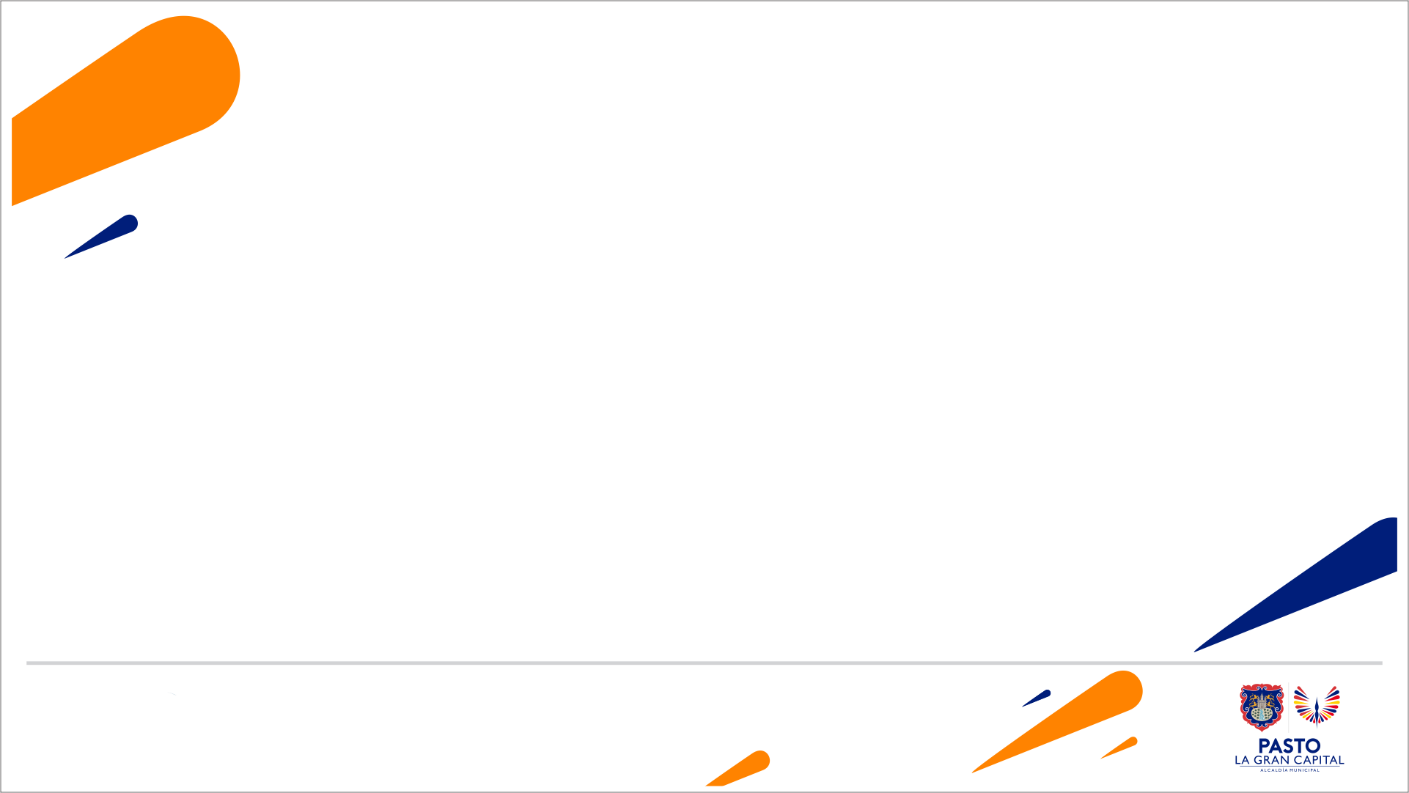 10. Informe de Austeridad del Gasto, tercer trimestre 2023 (julio a septiembre)
11. Presentación al Comité Institucional Coordinador de Control Interno-CICCI, para la revisión y toma de decisiones, con relación a la Dirección de Gestión de Riesgo de Desastres y la Oficina de Planeación y Gestión institucional,  considerando que dentro del Decreto 217 del 2018, Artículo 3 Numeral 5, se otorga a este Comité la función de “Servir de instancia para resolver las diferencias que surjan en el desarrollo del ejercicio de Auditoria Interna, aplicado por la Oficina de control Interno (OCI), a las dependencias de la Administración Municipal”, lo anterior por existir diferencias entre el ente auditado y el ente Auditor.  
12. Proposiciones y varios.
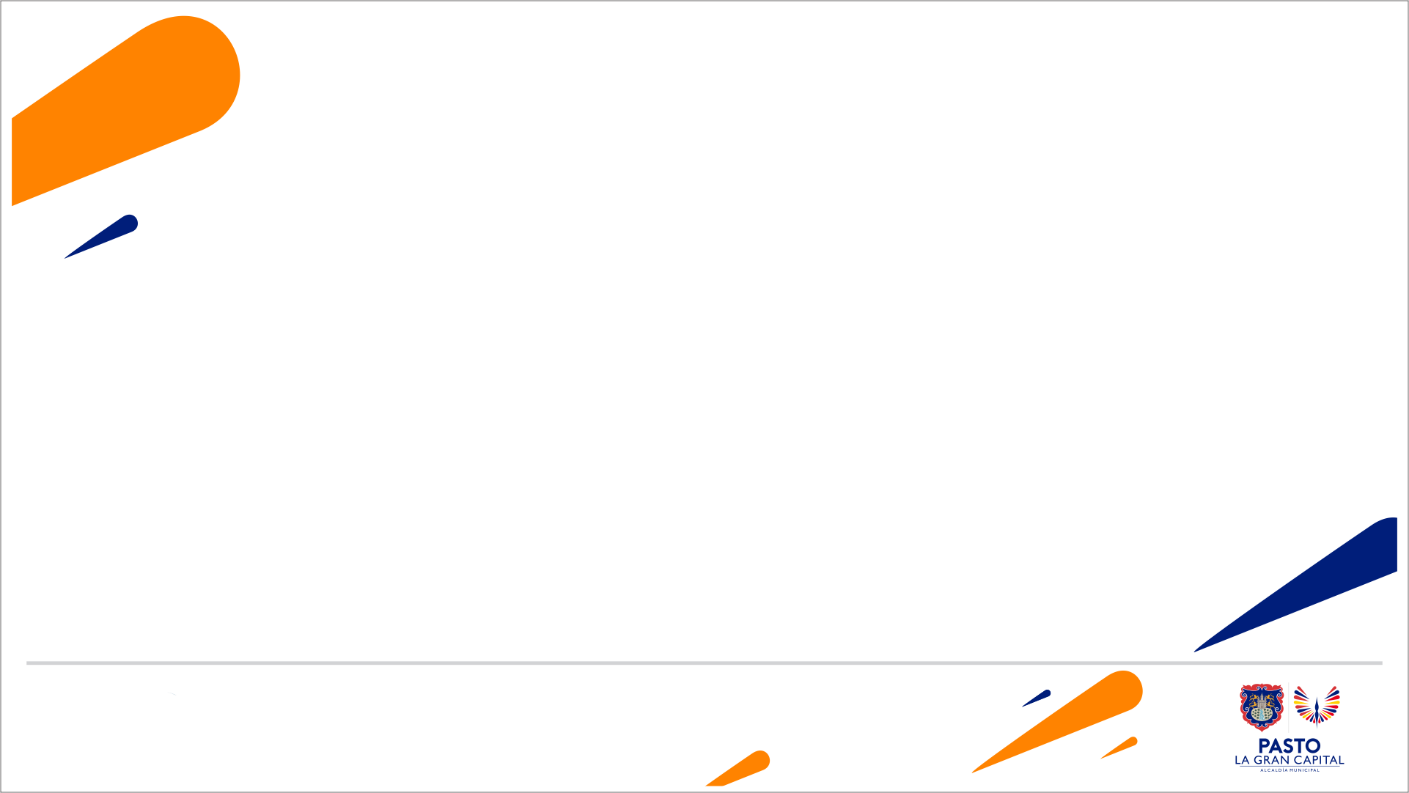 Desarrollo


1. Llamado a lista y verificación del quorum
2. Lectura y aprobación del orden del día 
3. Aprobación Acta No 004 del 4 de octubre 2023 
4. Seguimiento a compromisos acta No 004.
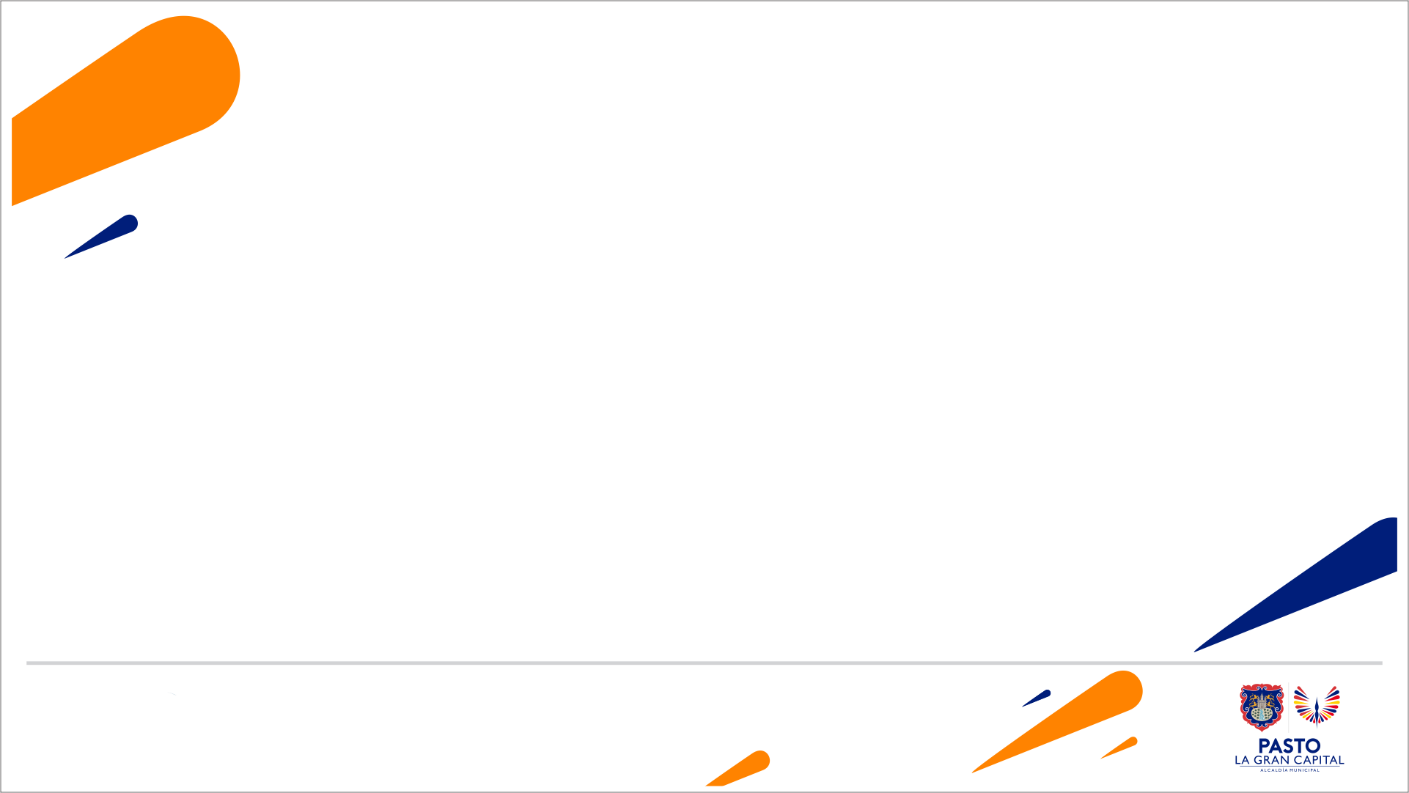 .
10. INFORME DE AUSTERIDAD DEL GASTO, TERCER TRIMESTRE 2023 (JULIO A SEPTIEMBRE)
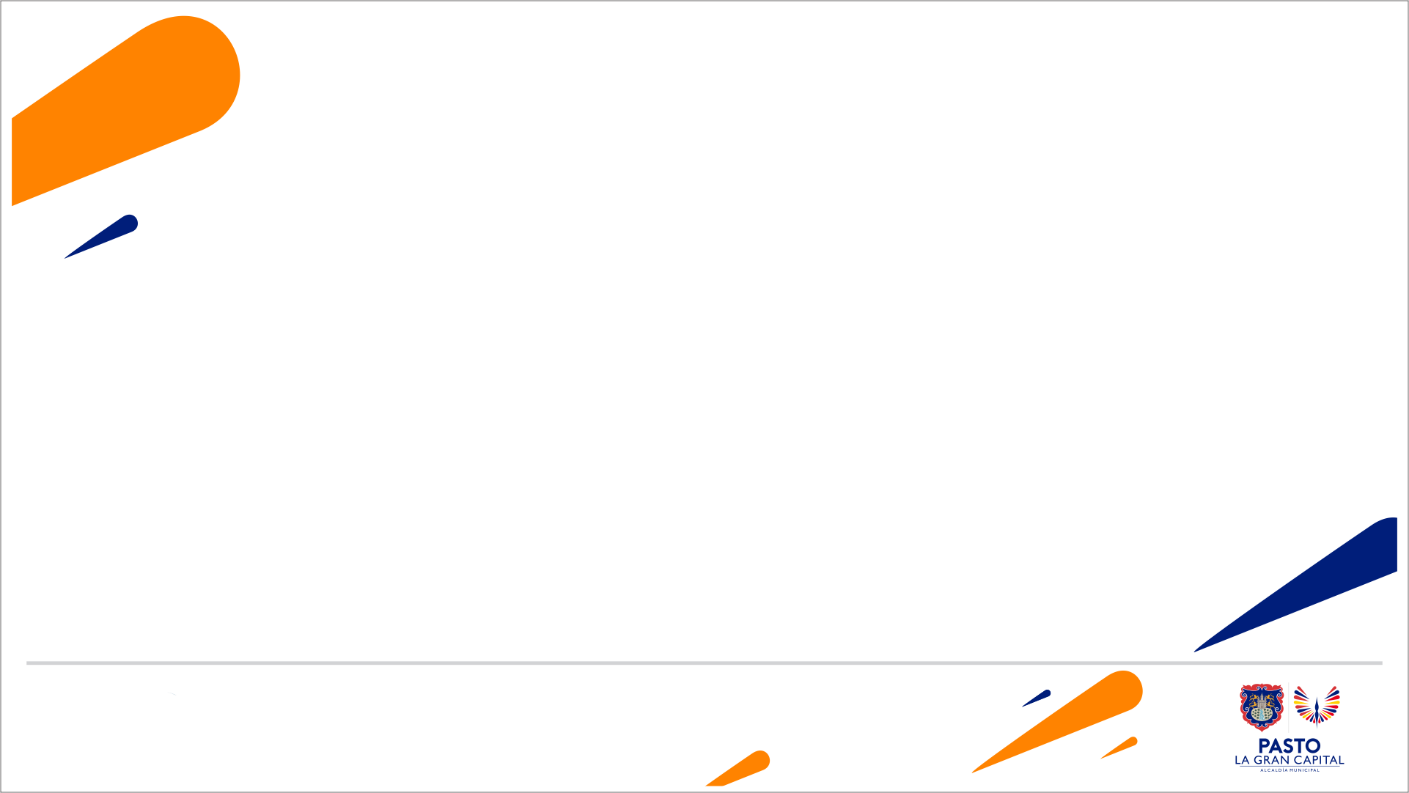 Política de Austeridad y Eficiencia en el Gasto Público 2023
Gastos
Dependencias
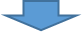 Fuente: Oficina de Control Interno
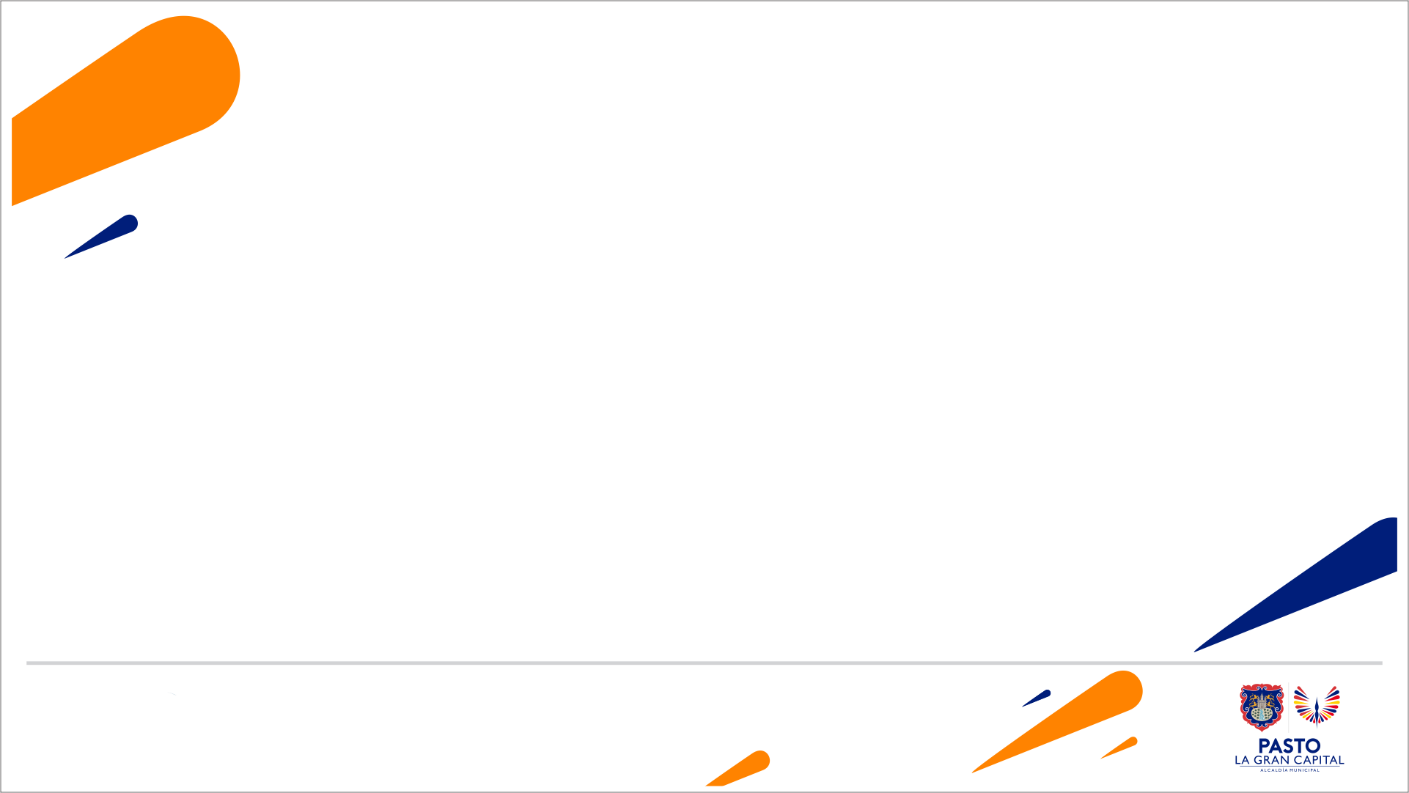 Comparativo Informe Austeridad del Gasto
3er Trimestre 2022 y 2023
Fuente: Dependencias Involucradas
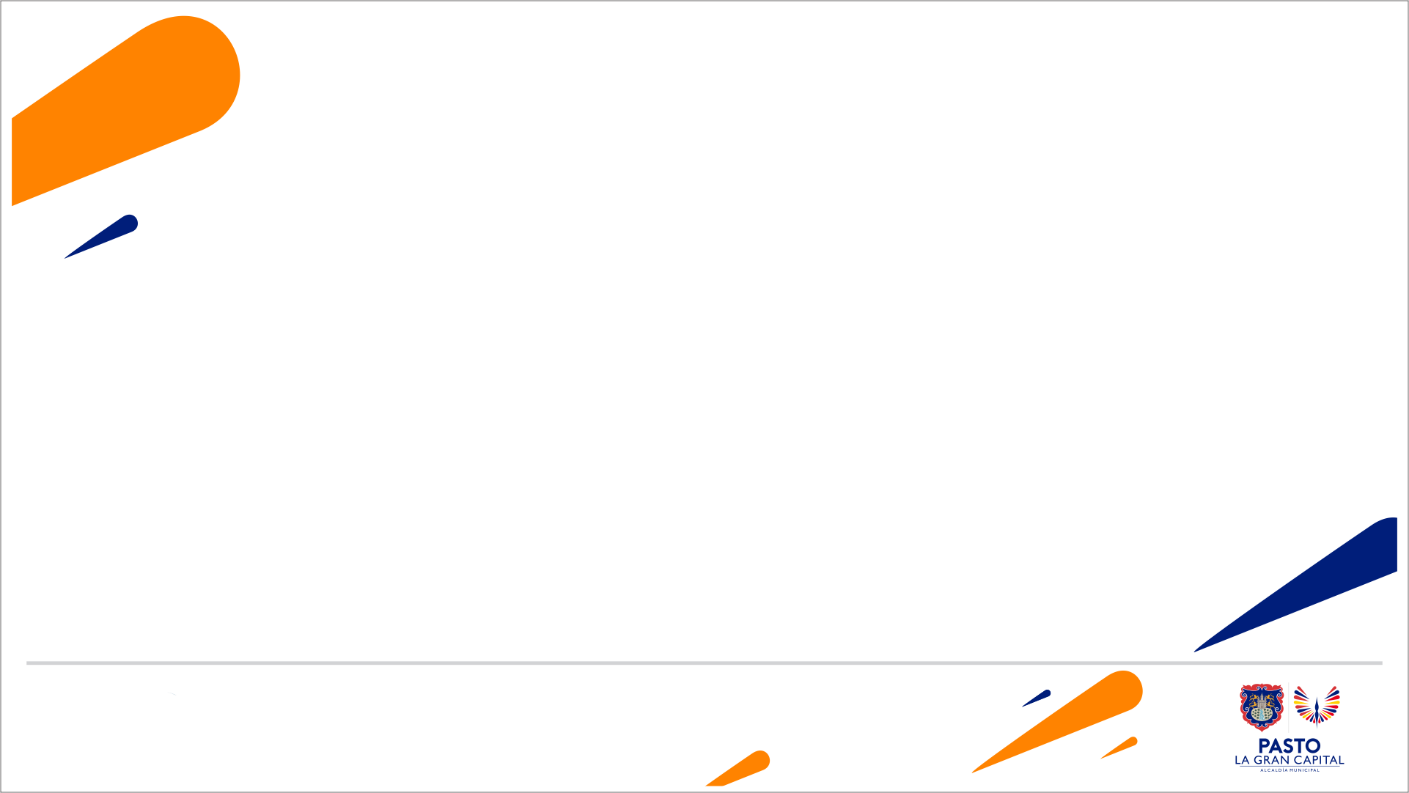 Comparativo Informe Austeridad del Gasto
2º y 3er Trimestre 2023
Fuente: Dependencias Involucradas
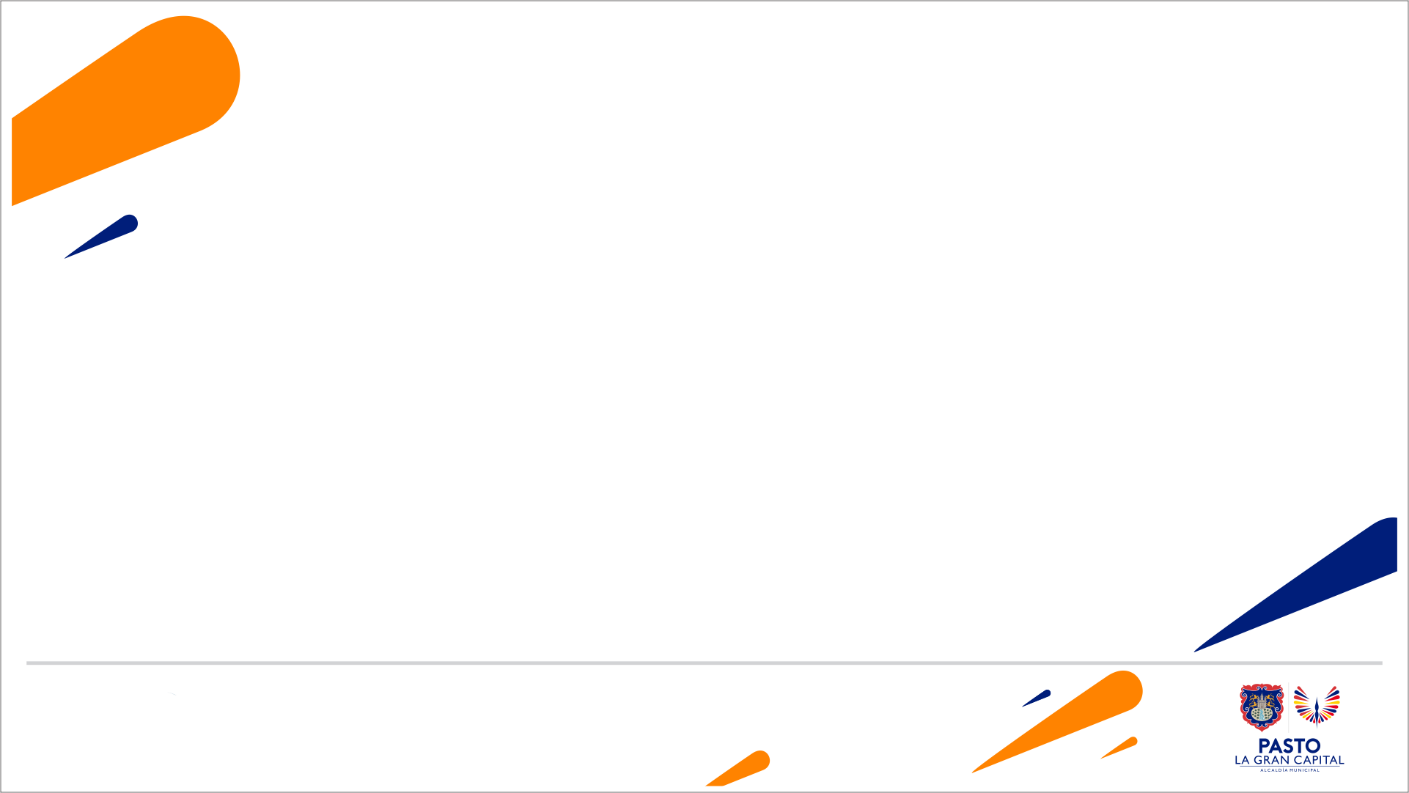 Austeridad del Gasto
Comparativo 1° 2° y 3° Trimestre 2023
Fuente: Dependencias Involucradas
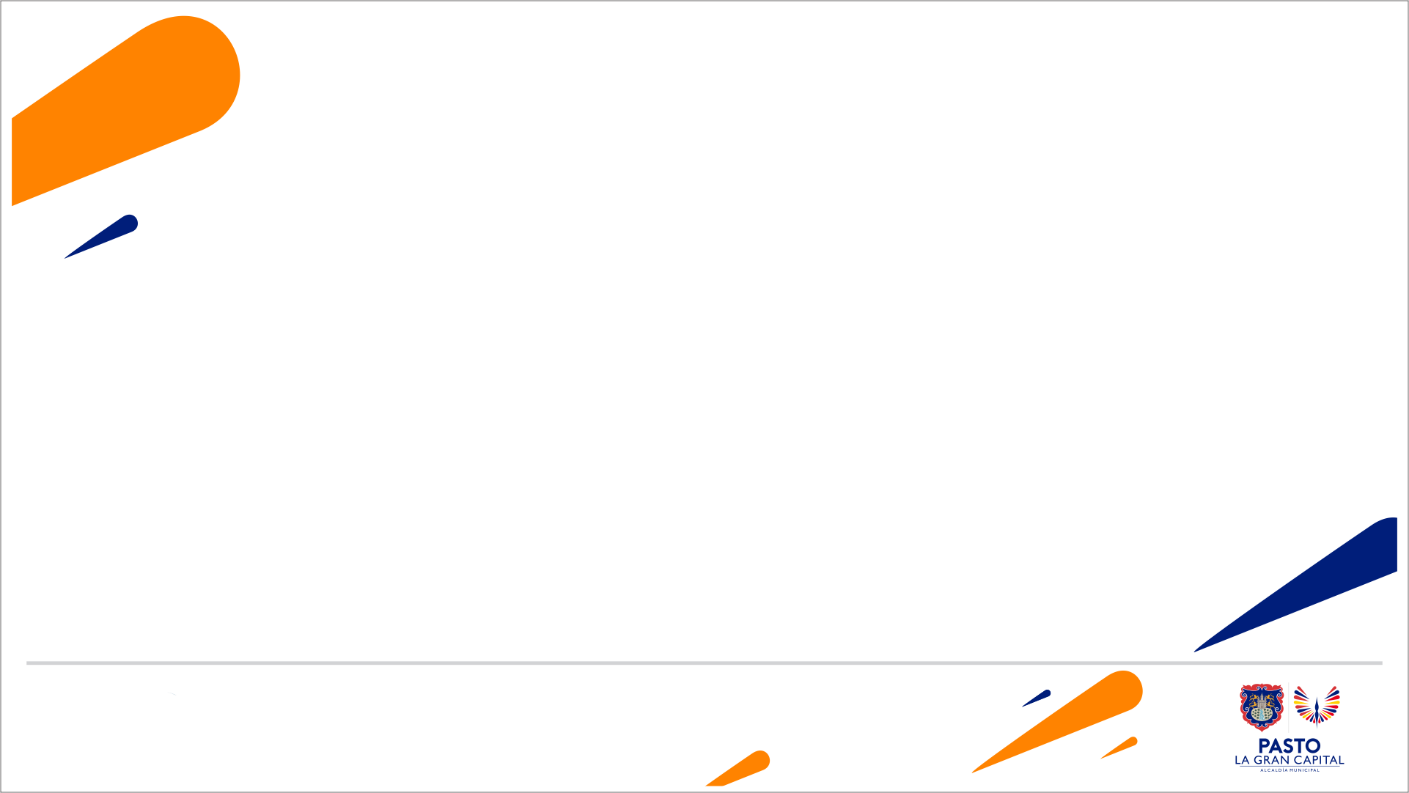 Austeridad del Gasto
Comparativo 1° 2° y 3° Trimestre 2023
Fuente: Dependencias Involucradas
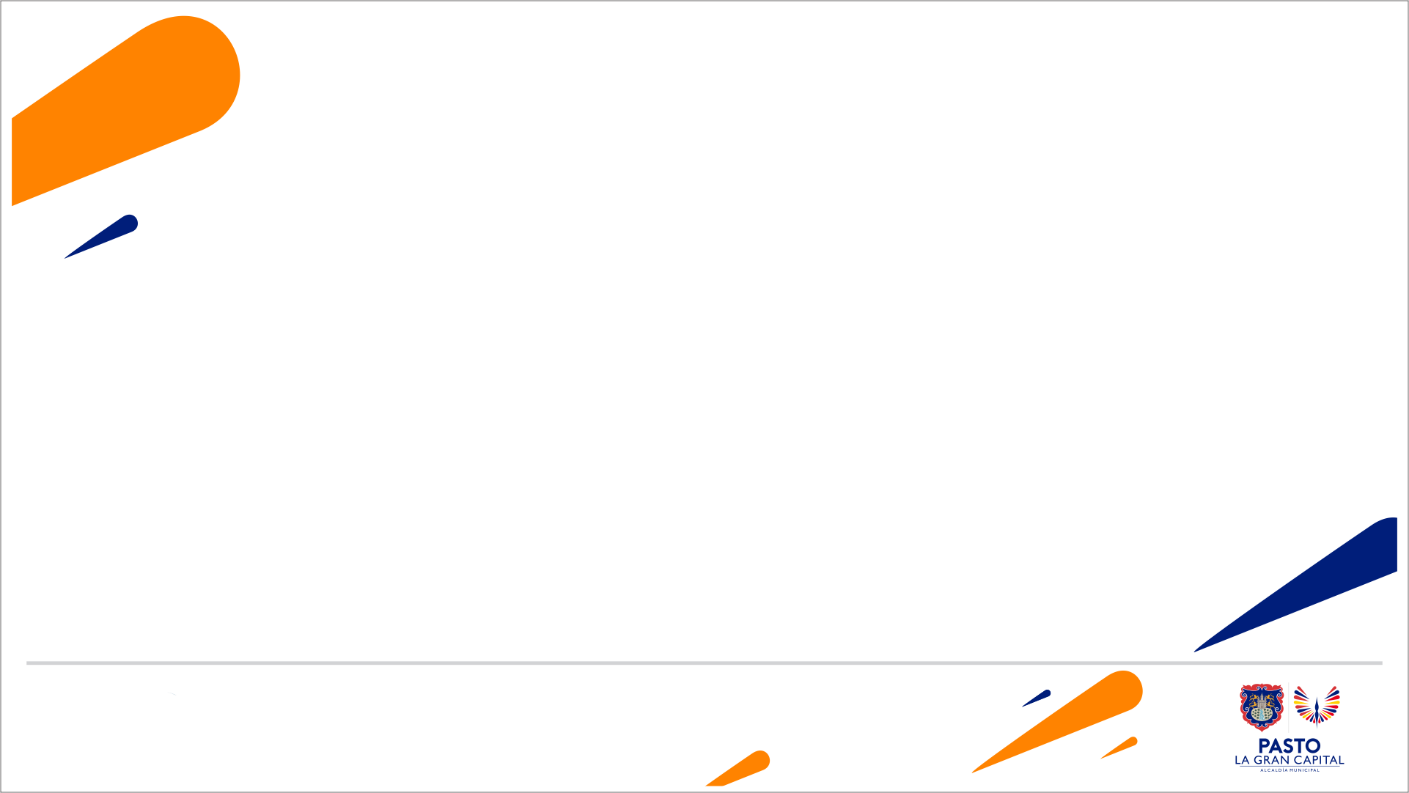 Austeridad del Gasto
Comparativo 1° 2° y 3° Trimestre 2023
Fuente: Dependencias Involucradas
Fuente: Oficina de Control Interno
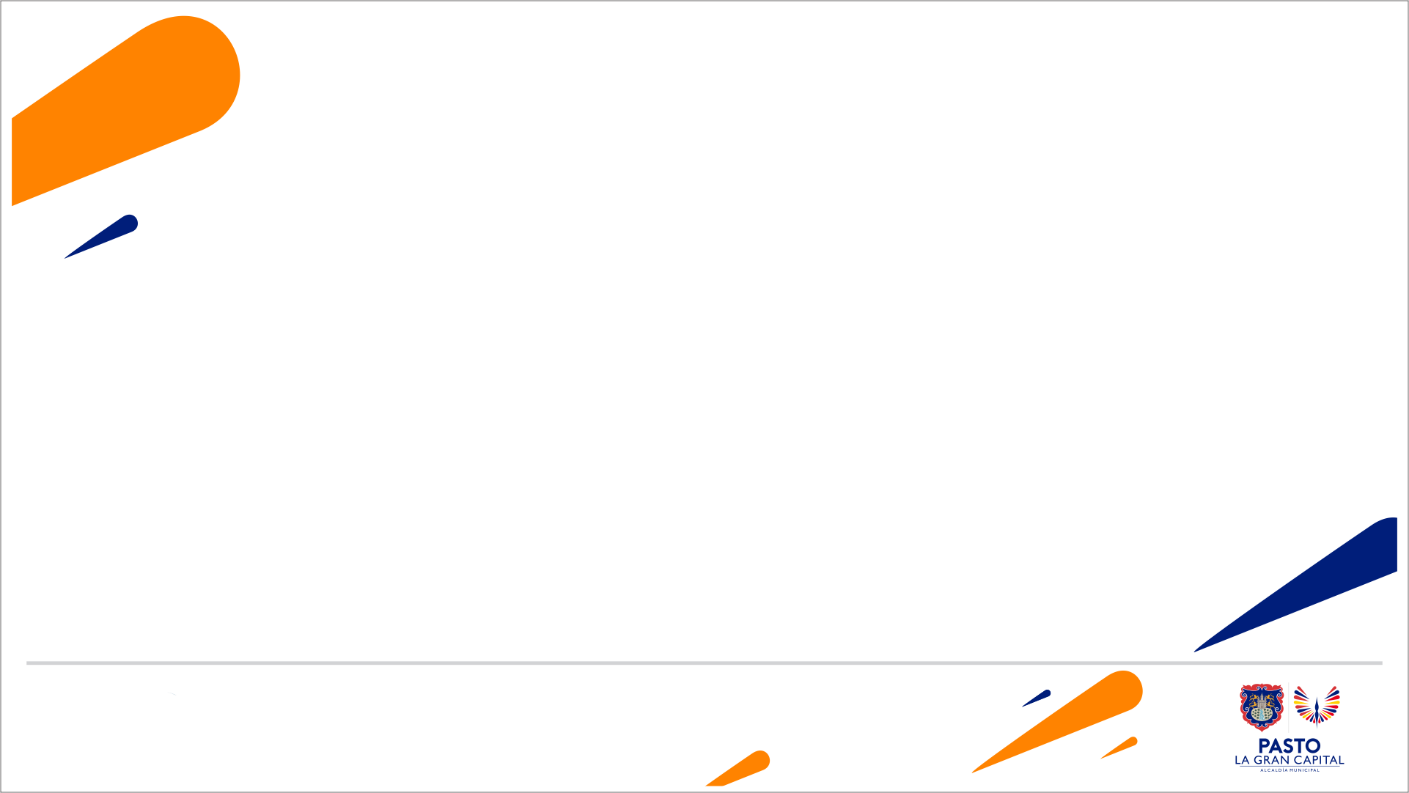 Fuente: Oficina de Control Interno
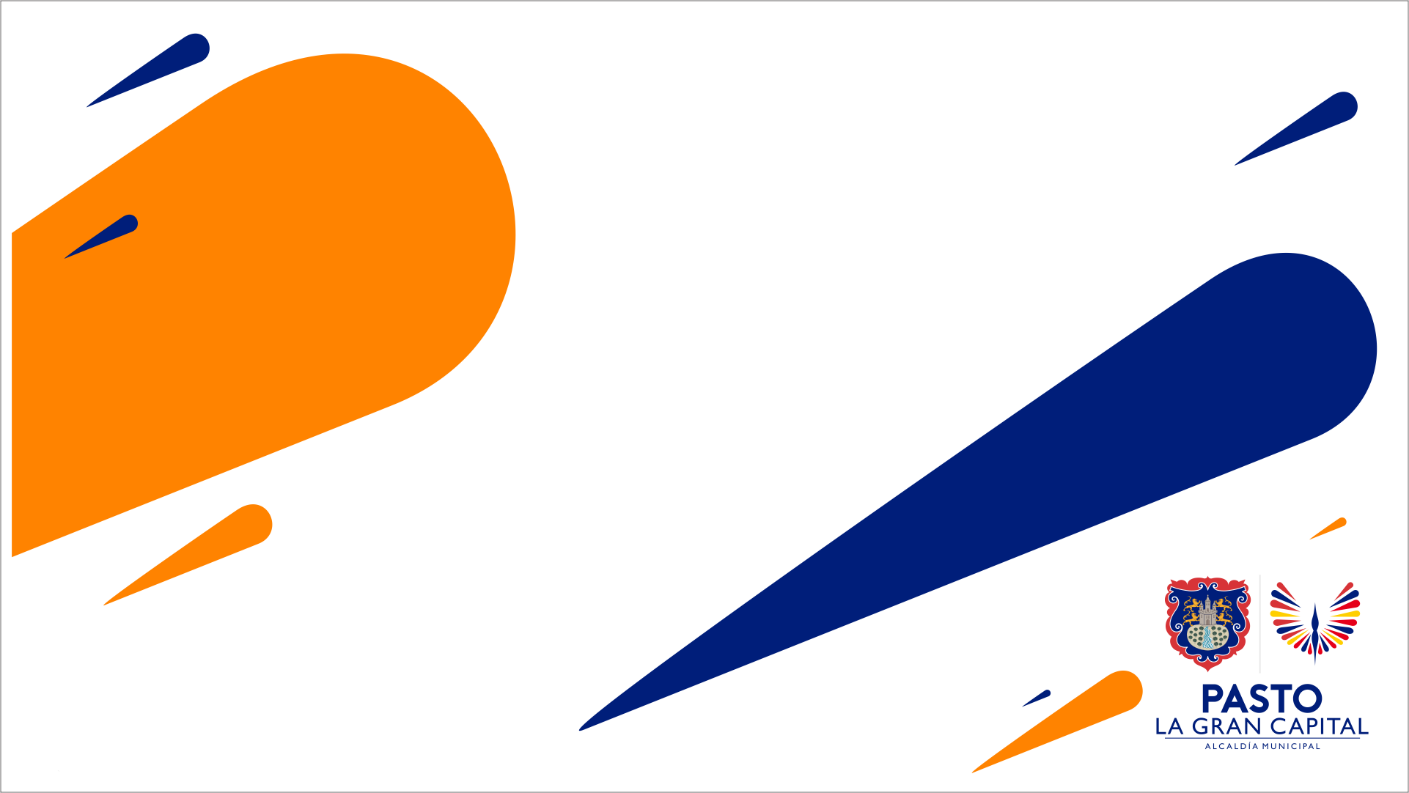 Gracias